WELCOME
WENTWORTH RESORT 
CONDOMINIUM ASSOCIATION  OWNERS

2019 ANNUAL MEETING
1
Annual Meeting Agenda
Welcome / Notice / Quorum / 2018 Minutes		Dan Coughlin
Progress on 2019 Major Goals 			Dan Coughlin
Operating and Capital Budget      			John Sevee
Capital Budget Study				John Sevee
2020 Major Goals				Dan Coughlin
Election of Board Members			Blake Smith
Real Estate					Kathleen Sullivan Head
Around Town					DD Warren
2
Welcome 2019
Proof of Notice

Determination of Quorum

Approval Meeting Minutes 12/1/2018
3
Results of 2019 Board Goals
Operate the Association within the Operating budget-  done. 

On the capital budget side there are still residual issues which will be addressed– continuous goal.

Maintain the property on a stable basis with stable dues and capital structure—assessment finished, dues increases to compensate for cost of living increases over time, and beginning to restore reserves.

Deep dive on all operating costs to seek economies of scale—done--operating contracts reviewed, scope of service modified, replacement capex study completed.

Establish Design Review Committee-to supervise modifications to the appearance of the Condominium, establish specifications, review request form and approve contractors list.

Identify the most effective way to manage the impact of the social media rental programs, such as, AirBnB, VACASA  etc.—vigilance
4
BUDGET SUMMARY
2019 RESTORATION HIGHLIGHTS
Skylight at 3B Fairview
Boiler shed repairs and roofing at 10 Joshua
Rot repair of 7 Hurlin, 82 Wentworth, 10 & 14 Joshua, 
     12 Cottage and 13 Hurlin
Roofing of 7 Hurlin and 13 Hurlin
Chimney repairs, relining and rebuilds at 13 Hurlin, 
     20B & C Cottage and  29B & C Wentworth
Painting of buildings at 20 Cottage, 7 Hurlin and 13 Hurlin
RESTORATION COSTS 
   2016 through 2019
CURRENTLY PROJECTED WORK STARTING IN FISCAL YEAR 2020
82C Wentworth boiler shed repair                                               
17D Wentworth chimney work	
17 Wentworth rear roof
17 Wentworth rot (contingency with roofing)	
31 Wentworth rot repair prior to painting
31 Wentworth paint
82 Wentworth rear roof
82 Wentworth skylights	             
82 Wentworth painting	                            
7C Hurlin chimney liner	
3A Fairview railing rot
CURRENTLY PROJECTED WORK STARTING IN FISCAL YEAR 2021
77 Wentworth rot repair                                               
77 Wentworth painting	
14A Joshua chimney chase                      
10D Joshua chimney rot repair                      
66A Wentworth chimney chase
CAPITAL RESERVE FUND AT END OF YEAR
0%
2020 Board Goals
Operate the Association within the Operating budget. 

On the capital budget side, we will have a revolving list of on going issues to be addressed.

Maintain the fiscal and financial stability of the association.  

Implement contract changes to insure economies of scale and effective service levels. 

Monitor property rental programs to minimize the impact of the social media rental programs—AirBnB, VACASA  etc.
11
Election of Board Members
The Board encourages you to consider getting involved.  The current board has served multiple terms and would encourage new ideas and participation.  
Jack Rowe		2019
John Sevee		2019

DD Warren		2020
Cheryl Pizor		2020
Dan Coughlin		2020

Blake Smith 		2021
Bob Michaud		2021
12
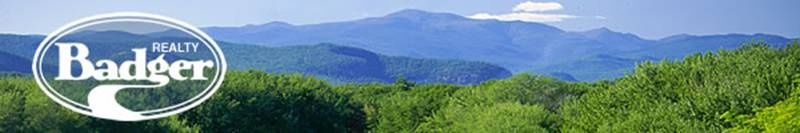 Real EstateKathleen Sullivan Head
13
Going On Around TownDD Warren
Santa Holiday Express – Conway Scenic RR
Jingle Bell Tour Jackson Village – 11 am to 4 pm
Sold out but call Chamber for details (383-9356)
Photos with Santa – Settlers Green – 9 to 4 pm
Shop Till You Drop --Settlers Green Tree Festival
14
THANK YOU !
DINNER TONIGHT
5:30 PM Cocktails
6:30 PM Dinner
Red Fox
15